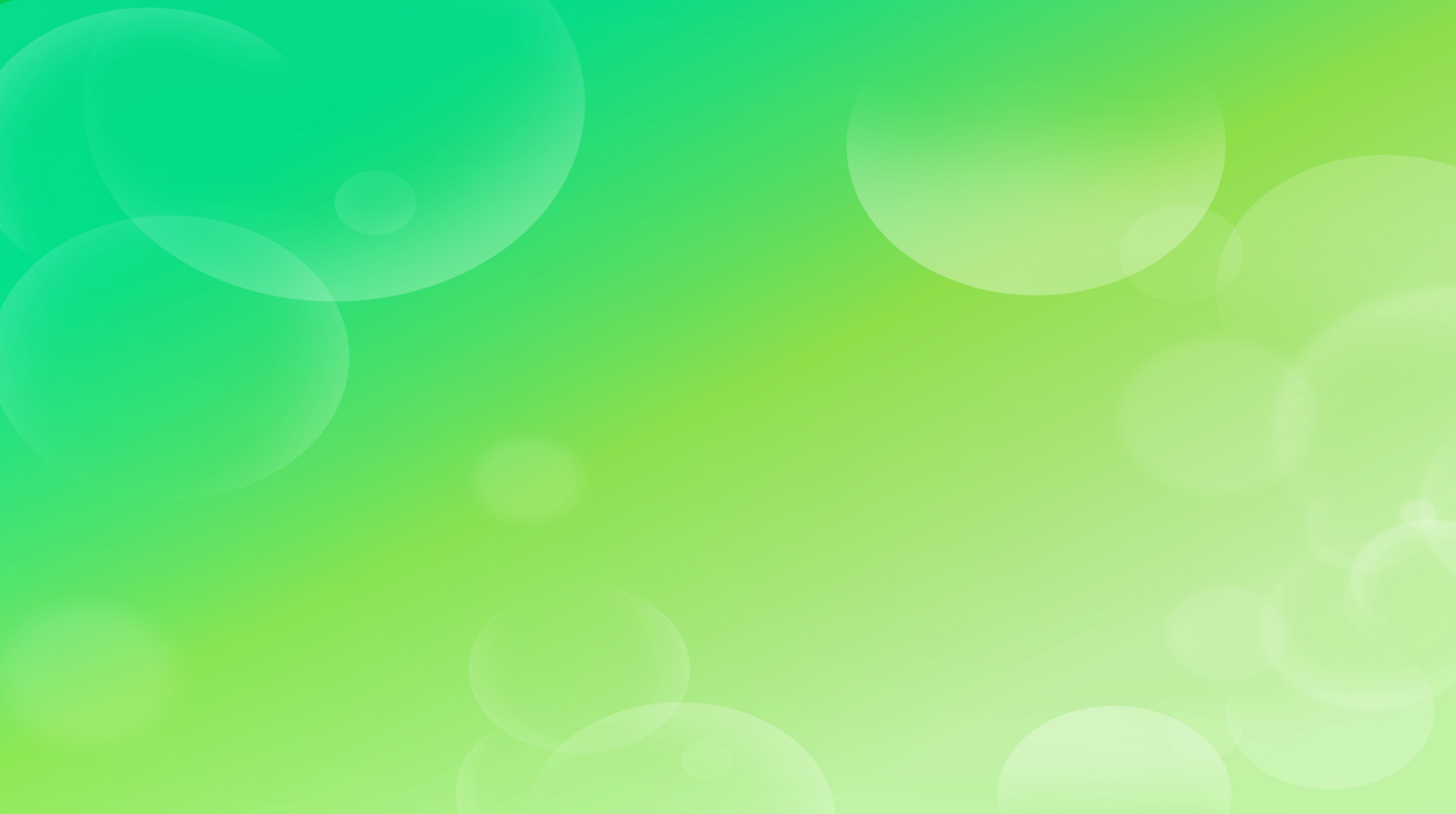 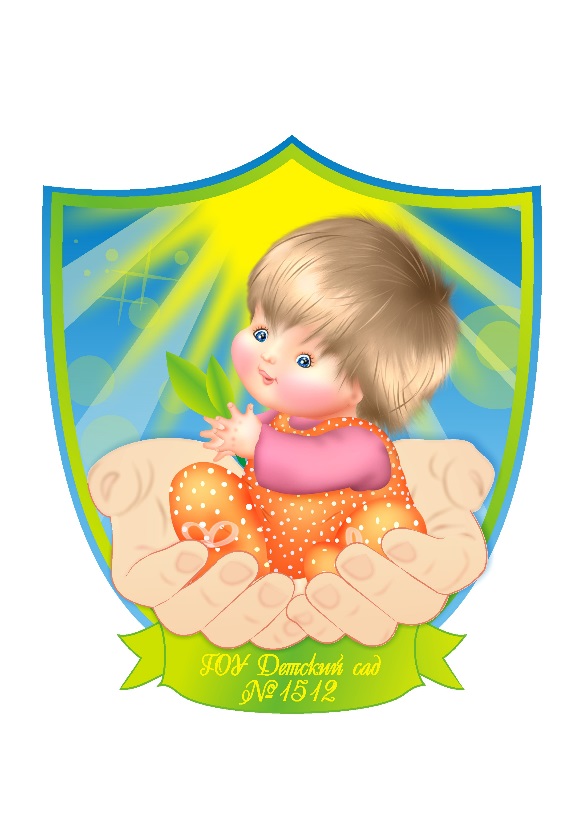 ГБОУ «Школа №1450 «Олимп» 
(структурное подразделение №4)
г. Москва
Наше участие в открытом
 межрегиональном 
турнире способностей
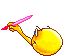 ,,РостОК-UnikУм”
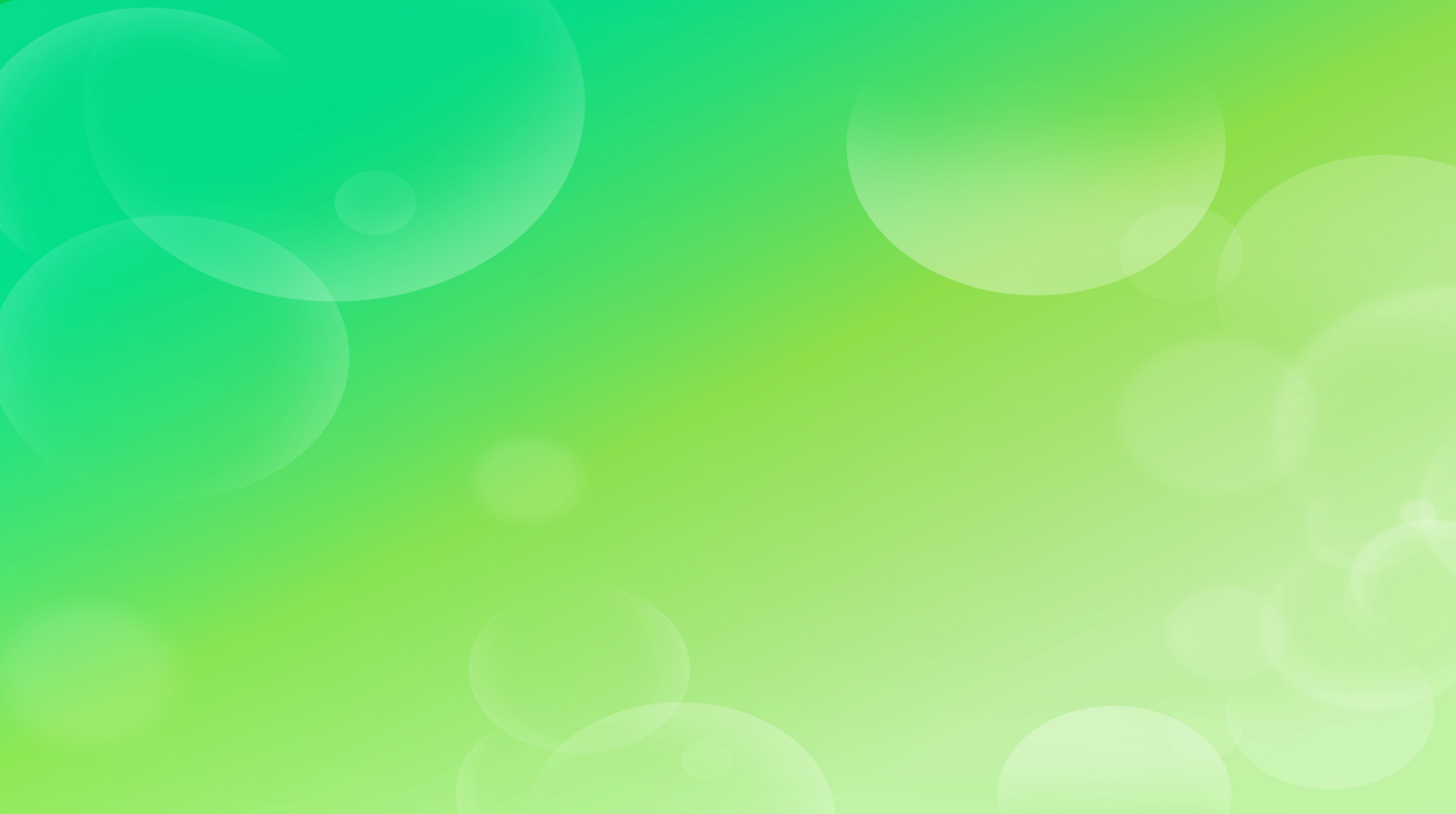 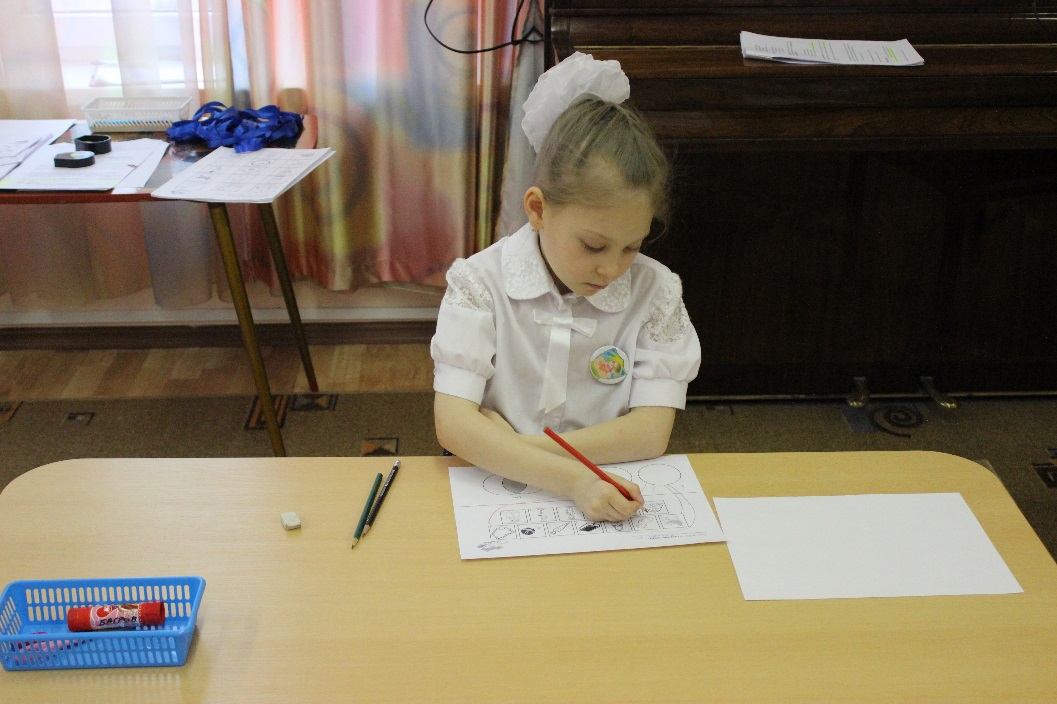 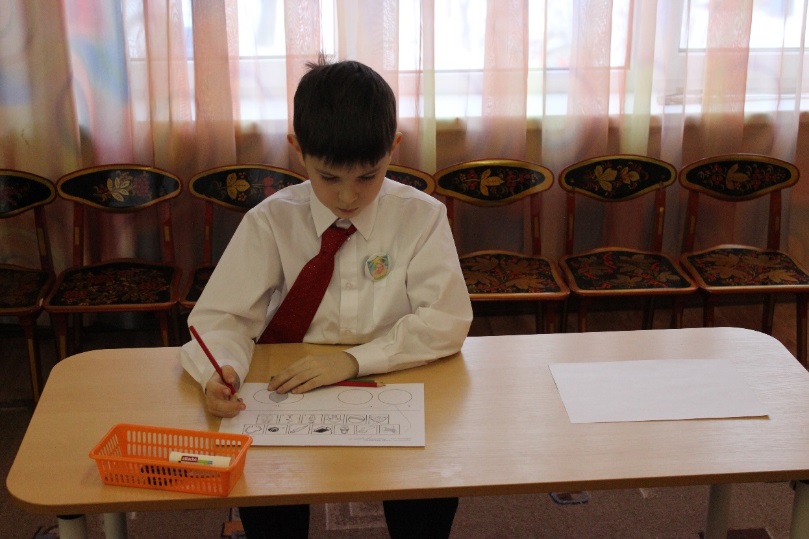 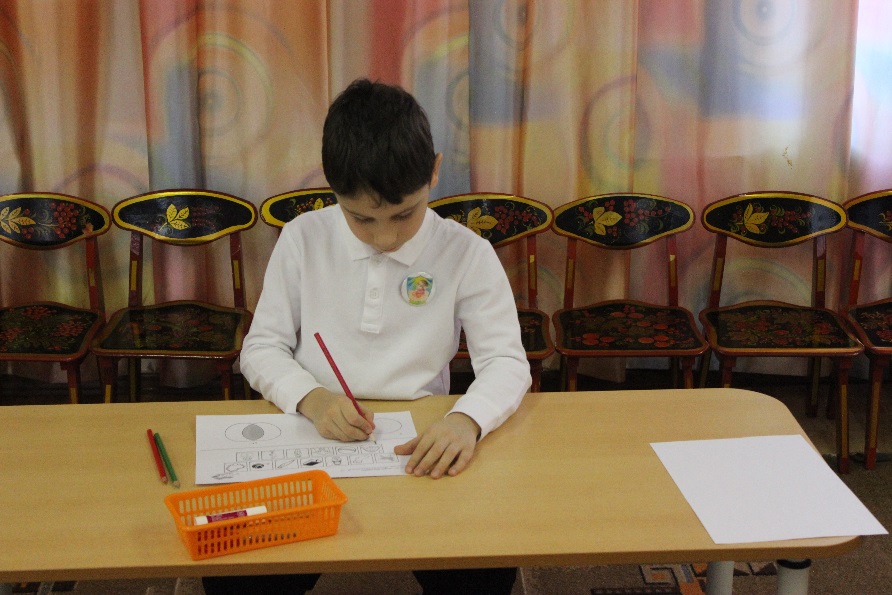 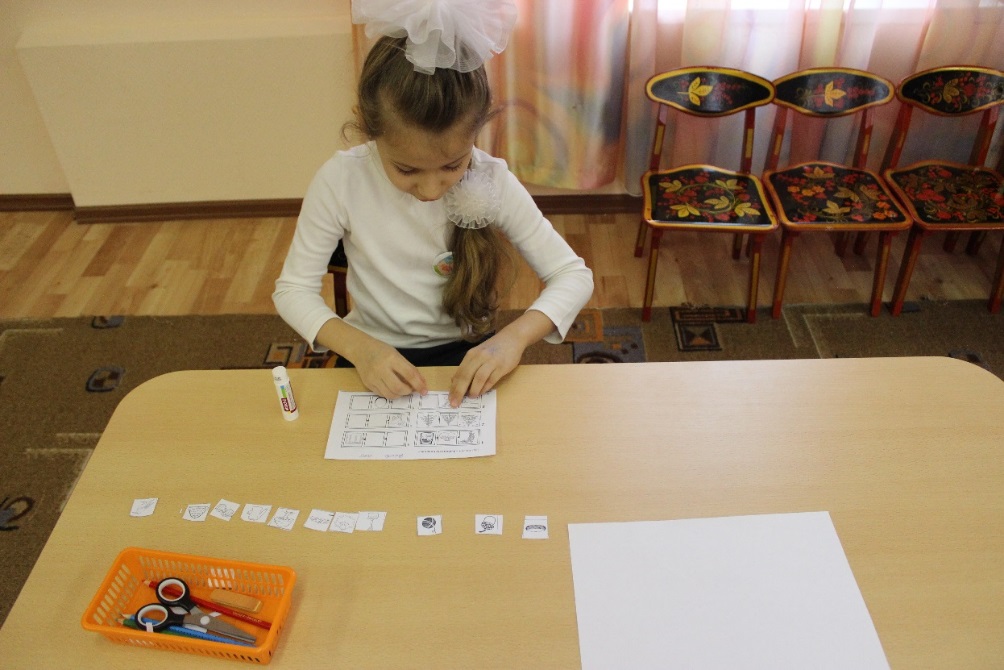 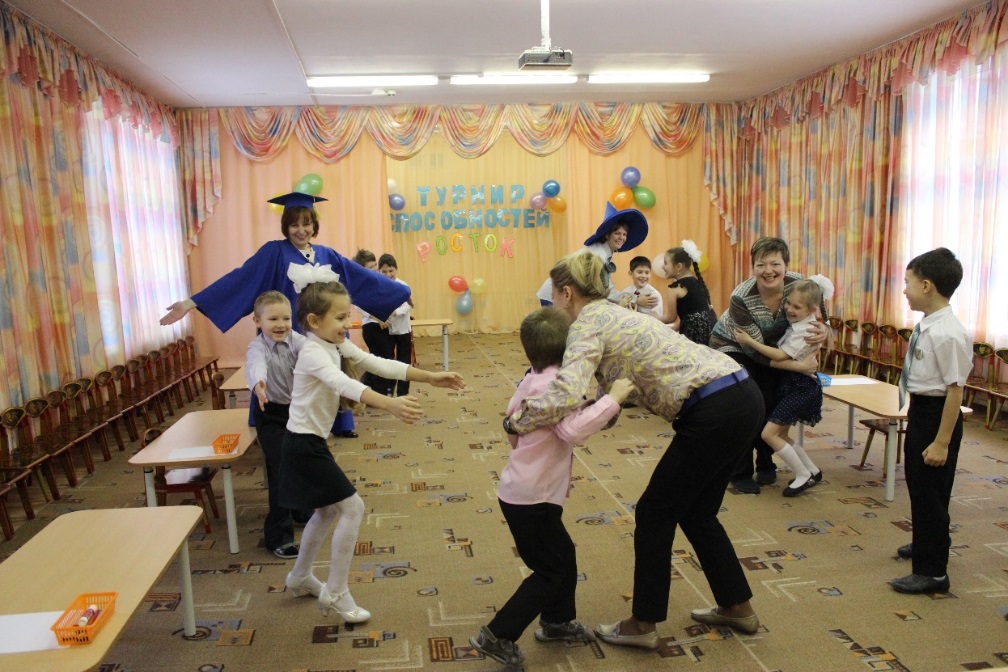 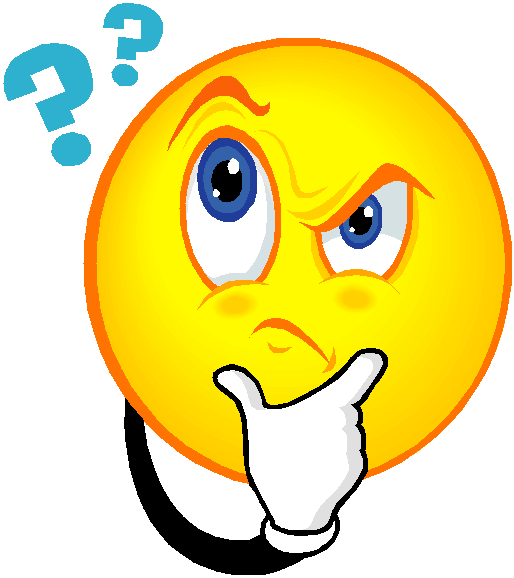 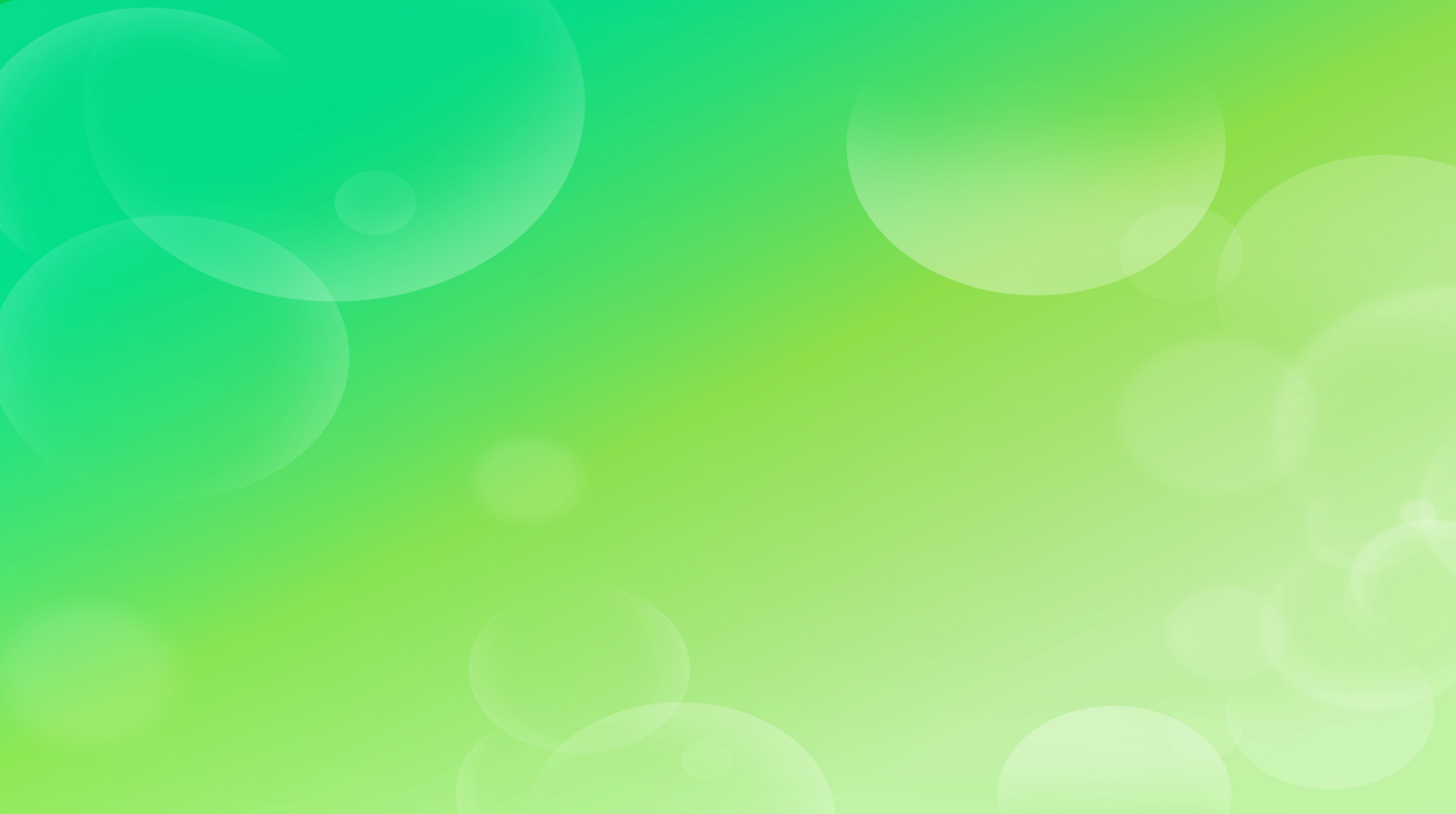 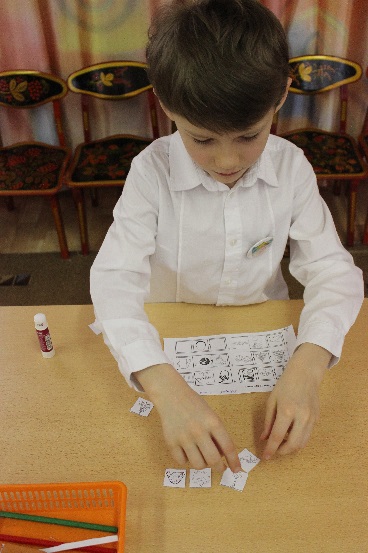 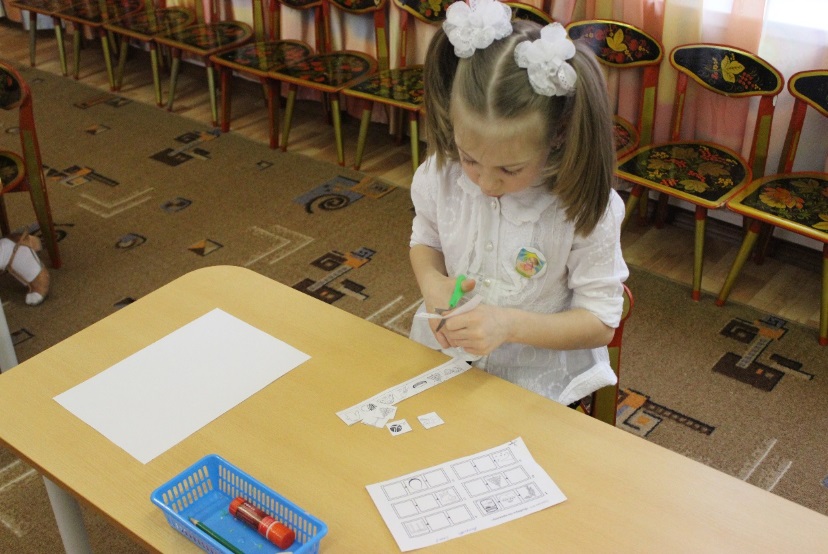 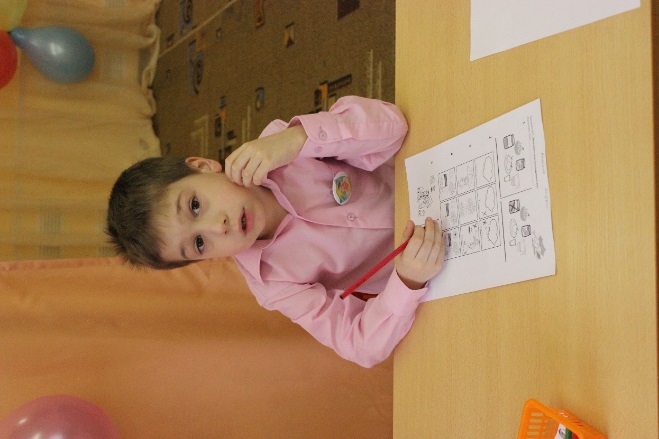 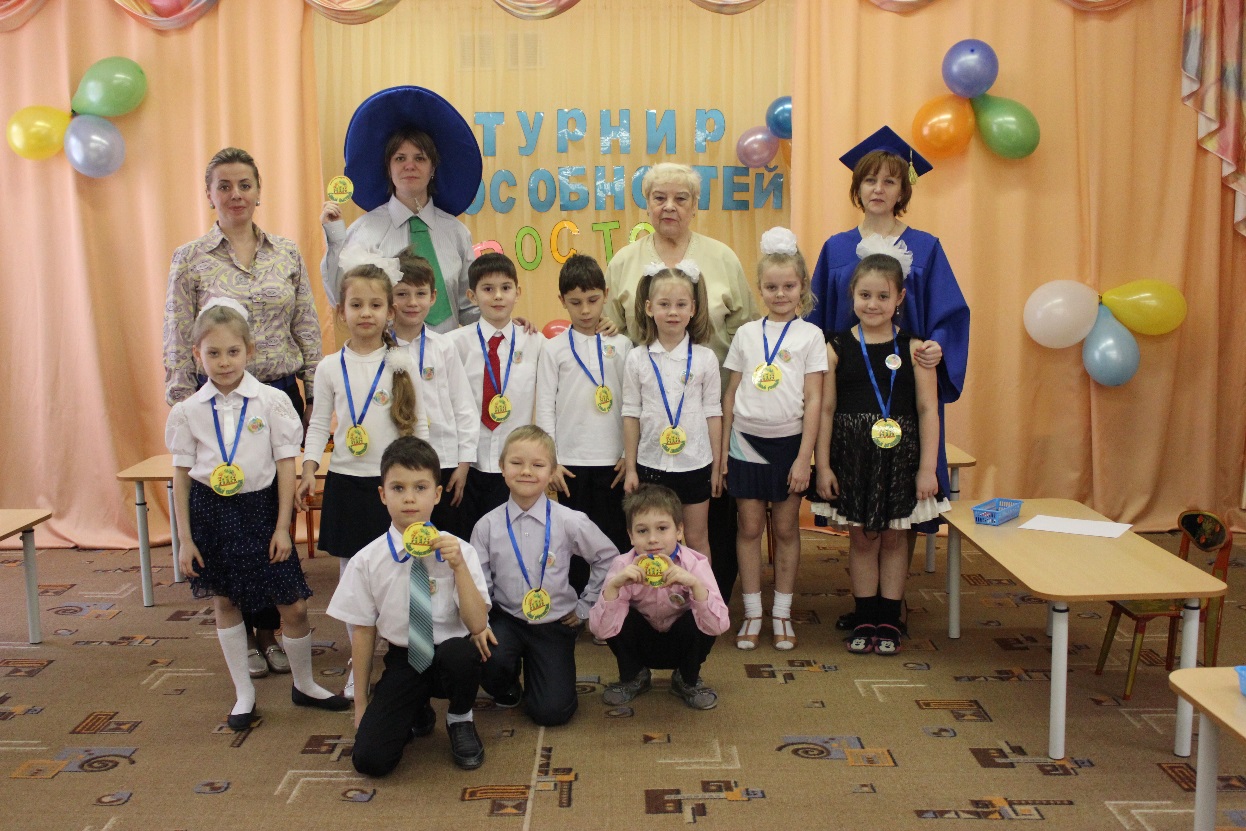 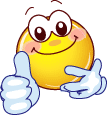